کارگاه تخصصی درس مطالعات اجتماعی

دوره اول 
سوالات استاندارد

مناطق شمال استان

سالتحصیلی 96-1395
  دی ماه
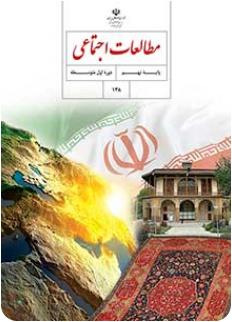 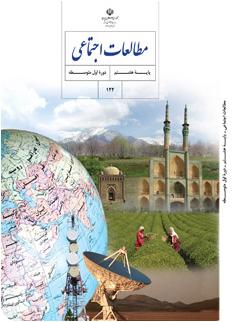 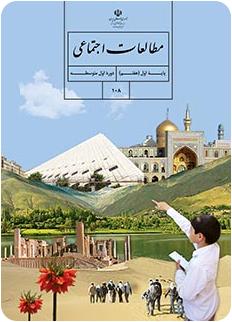 شایسته است در طراحی سؤالات به نکات ذیل توجه شود.
 1-     رعایت ملاک های فنی سؤال . (ترتیب، تنوع، انطباق با اهداف بودجه بندی و بارم و ... )
2-     رعایت سطوح حیطه شناخشتی . ( دانش، درک و فهم، کاربرد، تحلیل، ترکیب، قضاوت)
3-     واضح بودن (مشخصات سر برگ، خوانا بودن سؤالات، فضای مناسب برای پاسخ گویی و... )
4-     رعایت نکات دستوری، نگارشی، املایی، ویرایش، دوری از ابهام، ..... )
چند نکته: 
1- خوب است در طراحی سوالات از تمام انواع آن استفاده گردد. انواع سوالات عبارتند از:
 از درست/اشتباه ، گزینه ای، کامل کردنی، جور کردنی و توضیحی/تشریحی 
2-در سرصفحه ها این قسمتها باید موجود باشد:
به نام خدا-عنوان درس -کد درس- رشته-پایه-مقطع-تاریخ دقیق آزمون-ساعت شروع آزمون-مدت آزمون-نام طراح آزمون-نام دانش اموز-شماره دانش آموز-شماره کلاس-نام آموزشگاه-نام  استان و منطقه طراحی سوال- تعداد برگه ها-شماره برگه-نمره کل برگه
3- برای طراحی ازمون حتما بودجه بندی اعلام شده از وزارت را رعایت کنید.
اگر بودجه بندی درس خود را در اختیار ندارید از سرگروه منطقه خود بخواهید یا از معاون آموزشی مدرسه خود.
4- حتی الامکان سوالات را تایپ کنید.
باور کنید تایپ کردن کار سختی نیست. به مرور دستهایتان به حروف اشنا می شود و خواهید توانست خیلی سریع تایپ کنید. فکر دادن سوالات را به یک تایپیست از سر بیرون کنید و دست به کار شوید. اگر در منزل وقت نمی کنید یک روز به مدرسه بروید و از سیستم های مدرسه برای این کار استفاده کنید.
5- اشتباه املایی و انشایی ممنوع!
برای یک معلم در هر مقطعی که تدریس کند ،اشتباه در نوشتن چه از نظر املای واژگان باشد و چه اشتباه در جمله بندی و انشاء مایه سر افکندگی و کسر شان است. اگر در این زمینه ها مشکل دارید،با مطالعه بیشتر آن را حل کنید. این بهتر از آن است که سر جلسه آزمون مورد مضحکه دانش آموزان قرار بگیرید.
6- پیش از تکثیر سوالات برگه آزمون را از نظر اشتباهات تایپی و علائم نگارشی چک کنید.
7- جزئیات سوالات مشخص و واضح ، بارم و ریز بارم هر قسمت مشخص باشد.
مثلا اگر می خواهید دانش اموزان ویژگی های چیزی را نام ببرند، مشخص کنید مثلا سه مورد و برای هر مورد مثلا 0/5 نمره و مجموعا 1/5 نمره برای کل سوال در نظر بگیرید.